Találkoztam Bernát Gáspár ügyvéd barátommal
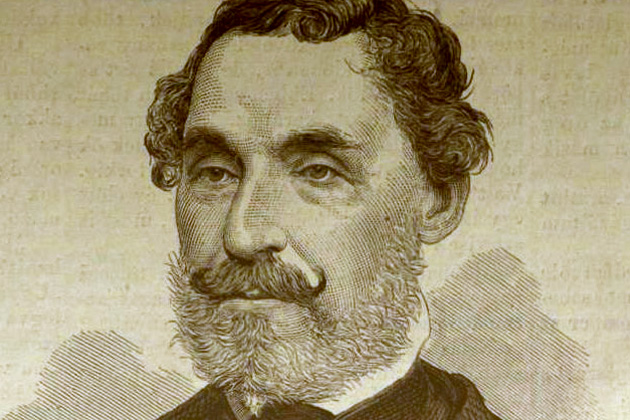 Inasa, Vojtina versei megdöbbentenek
Mely sorok hallatán szomorúság és csalódottság fogott el
A sajtót elöntik a rossz költők,
mint Pestet a víz 1838-ban.
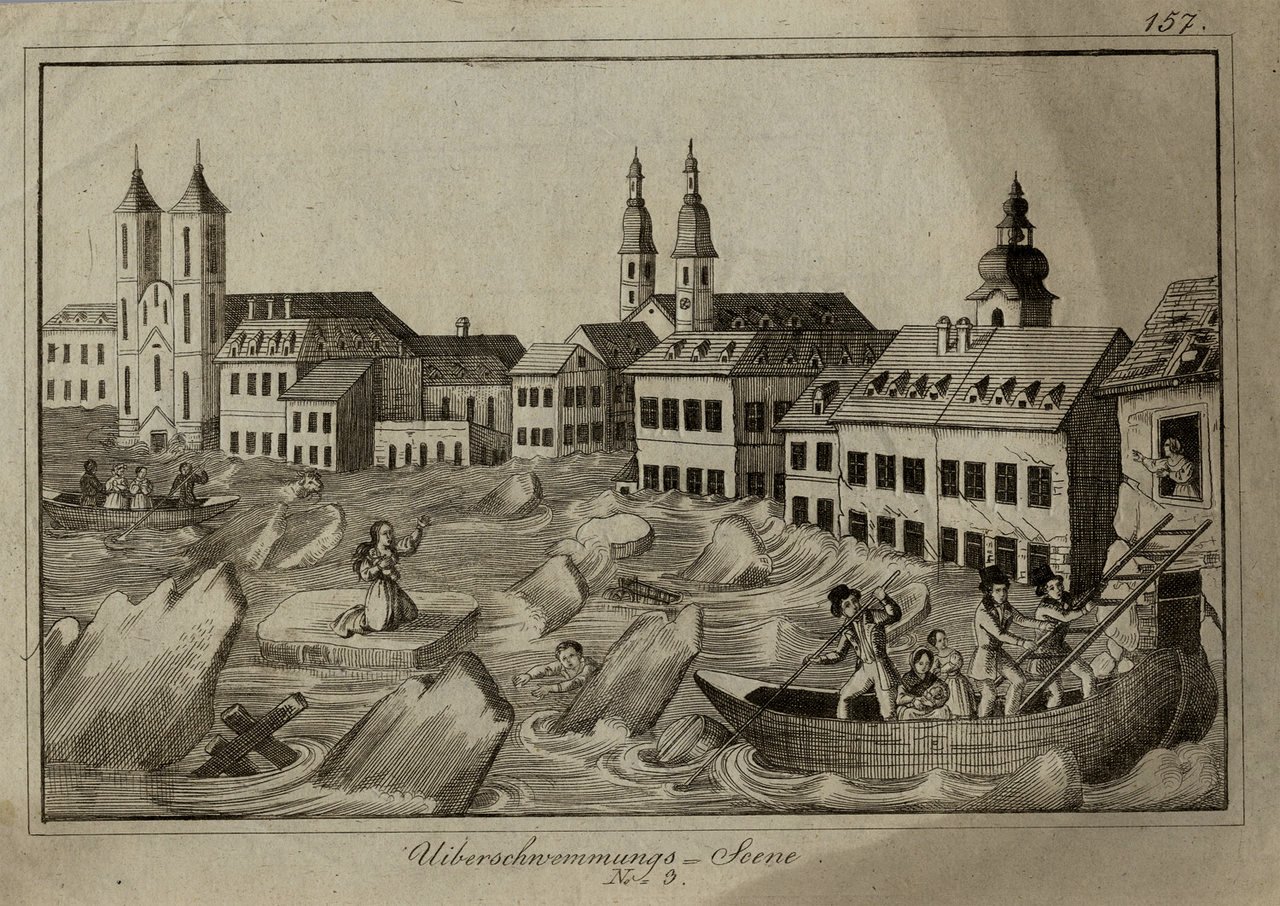 Vagy mint a szabadságért harcoló emberek
 a Nemzeti Múzeum lépcsőit
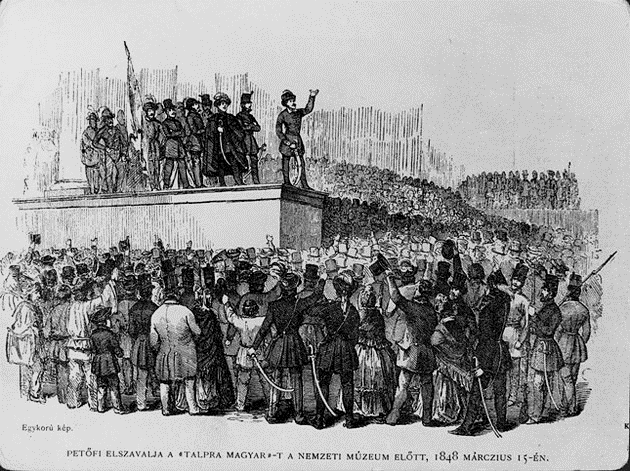 Pest képe alkonyatban oly elragadó s varázslatos
S mégis közel hajolva mily félelmetes a kosz mely ellepi a várost
A poéta dolga hogy versében ugyanígy 
megszínezze a valóság szürkeségét
S hogy mi igaz
S mi hamis
Nem mindig fontos
Kellenek a hősök és a mesék
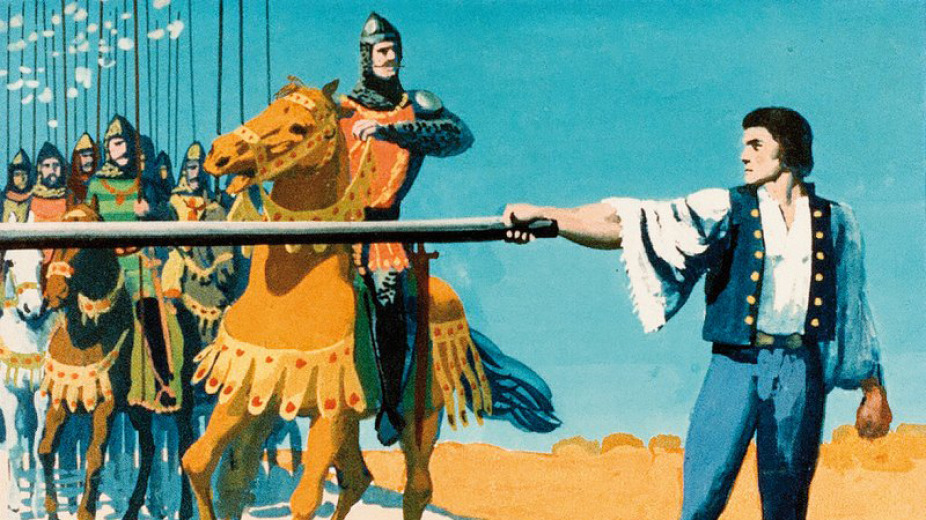 E témával kapcsolatban kibontakozóban van bennem egy új vers
Várom mielöbbi válaszát
Arany János